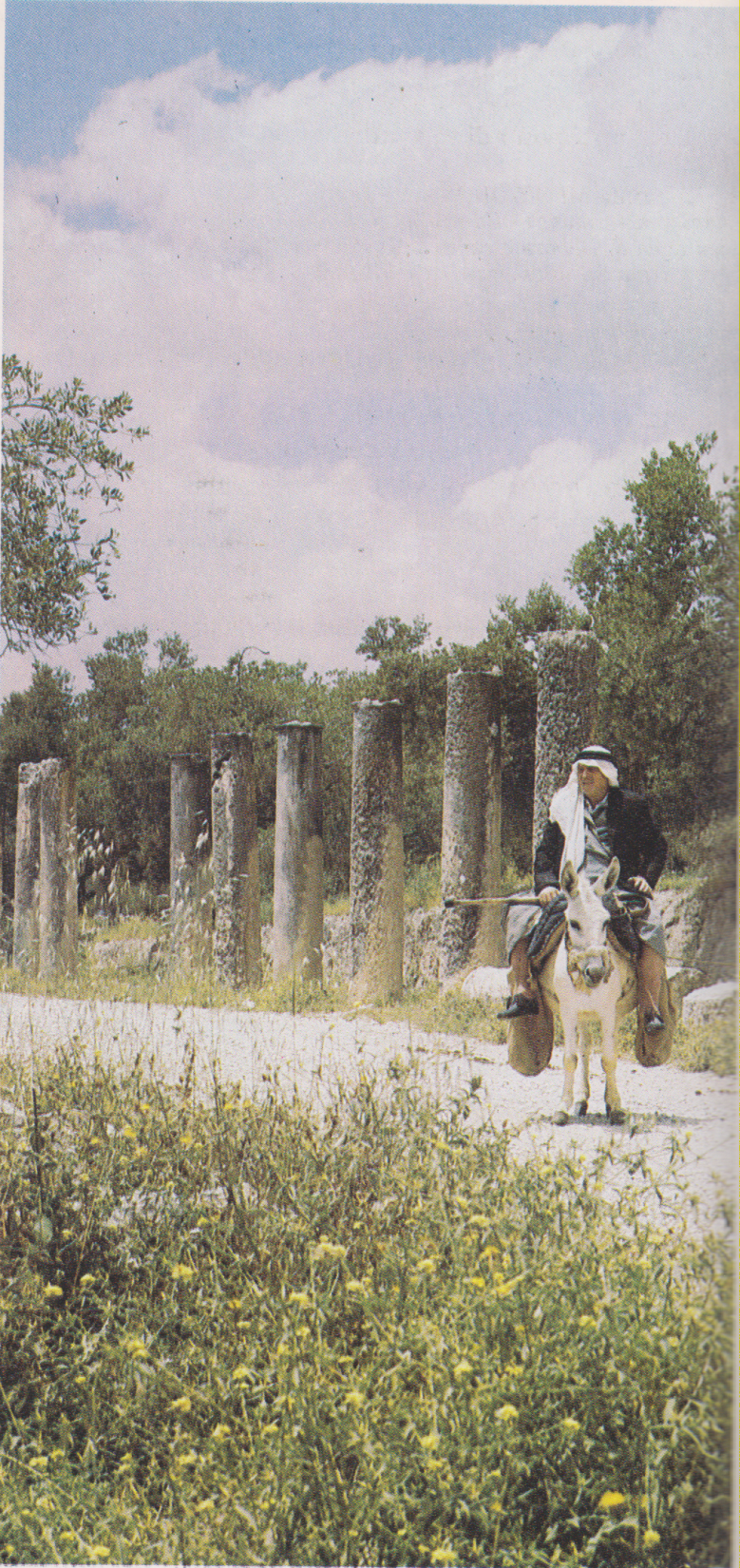 Meghiddo, resti archeologici della fortezza.